Data Normalization
Data Normalization
Primarily a tool to validate and improve a logical design so that it satisfies certain constraints that avoid unnecessary duplication of data
The process of decomposing relations with anomalies to produce smaller, well-structured relations
2
Well-Structured Relations
A relation that contains minimal data redundancy and allows users to insert, delete, and update rows without causing data inconsistencies
Goal is to avoid anomalies
Insertion Anomaly –adding new rows forces user to create duplicate data
Deletion Anomaly –deleting rows may cause a loss of data that would be needed for other future rows
Modification Anomaly –changing data in a row forces changes to other rows because of duplication
General rule of thumb: A table should not pertain to more than one entity type
3
Example
4
Example –Figure 5-2b
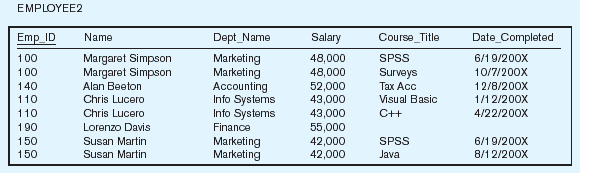 Question–Is this a relation?
Answer–Yes: Unique rows and no multivalued attributes
Question–What’s the primary key?
Answer–Composite: 
Emp_ID, Course_Title
5
Anomalies in this Table
Insertion–can’t enter a new employee without having the employee take a class
Deletion–if we remove employee 140, we lose information about the existence of a Tax Acc class
Modification–giving a salary increase to employee 100 forces us to update multiple records
Why do these anomalies exist? 
Because there are two themes (entity types) in this one relation. This results in data duplication and an unnecessary dependency between the entities
6
Functional Dependencies and Keys
Functional Dependency: The value of one attribute (the determinant) determines the value of another attribute
Candidate Key:
A unique identifier. One of the candidate keys will become the primary key
E.g. perhaps there is both credit card number and SS# in a table…in this case both are candidate keys
Each non-key field is functionally dependent on every candidate key
7
Figure 5.22 Steps in normalization
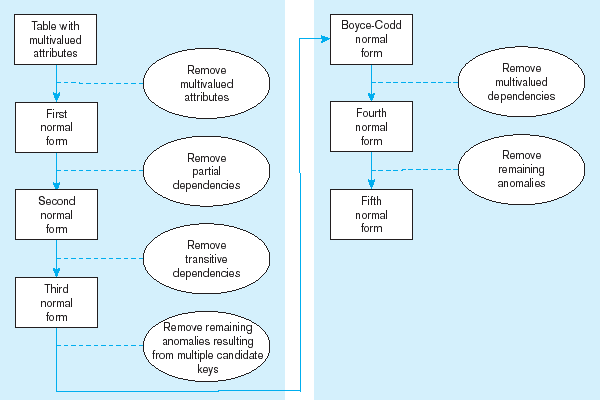 8
First Normal Form
No multivalued attributes
Every attribute value is atomic
Fig. 5-25 is not in 1st Normal Form (multivalued attributes)  it is not a relation
Fig. 5-26 is in 1st Normal form
All relations are in 1st Normal Form
9
Table with multivalued attributes, not in 1st normal form
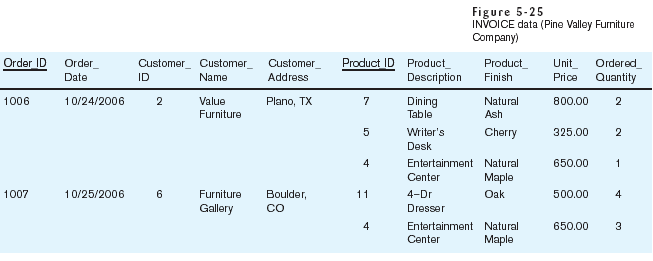 Note: this is NOT a relation
10
Table with no multivalued attributes and unique rows, in 1st normal form
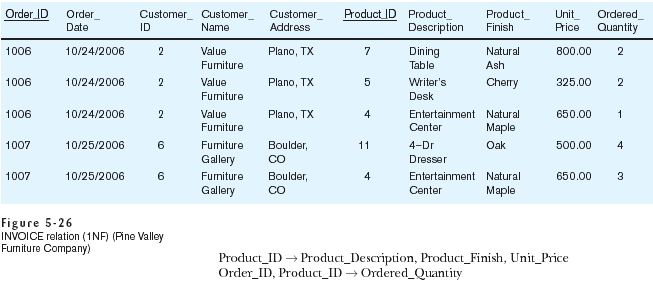 Note: this is relation, but not a well-structured one
11
Anomalies in this Table
Insertion–if new product is ordered for order 1007 of existing customer, customer data must be re-entered, causing duplication
Deletion–if we delete the Dining Table from Order 1006, we lose information concerning this item's finish and price 
Update–changing the price of product ID 4 requires update in several records
Why do these anomalies exist? 
Because there are multiple themes (entity types) in one relation. This results in duplication and an unnecessary dependency between the entities
12
Second Normal Form
Must be in 1NF and 
every non-key attribute is fully functionally dependent on the ENTIRE primary key
Every non-key attribute must be defined by the entire key, not by only part of the key
No partial functional dependencies
13
Figure 5-27 Functional dependency diagram for INVOICE
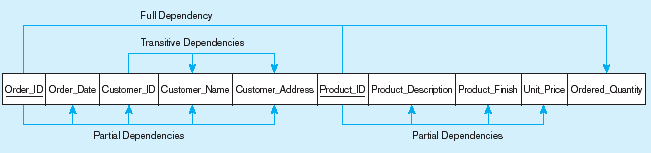 Order_ID  Order_Date, Customer_ID, Customer_Name, Customer_Address
Customer_ID  Customer_Name, Customer_Address
Product_ID  Product_Description, Product_Finish, Unit_Price
Order_ID, Product_ID  Order_Quantity
Therefore, NOT in 2nd Normal Form
14
Figure 5-28 Removing partial dependencies
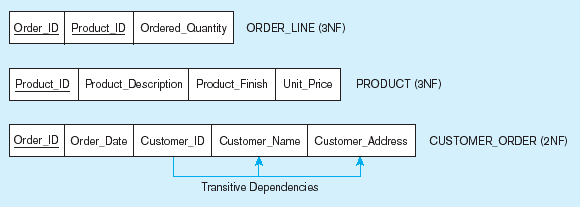 Getting it into Second Normal Form
Partial dependencies are removed, but there are still transitive dependencies
15
Third Normal Form
2NF PLUS no transitive dependencies (functional dependencies on non-primary-key attributes)
Note: This is called transitive, because the primary key is a determinant for another attribute, which in turn is a determinant for a third
Solution: Non-key determinant with transitive dependencies go into a new table; non-key determinant becomes primary key in the new table and stays as foreign key in the old table
16
Figure 5-28 Removing partial dependencies
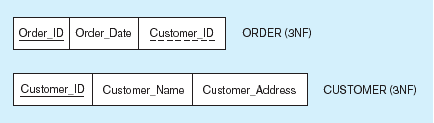 Getting it into Third Normal Form
Transitive dependencies are removed
17
Merging Relations
View Integration – Combining entities from multiple ER models into common relations
Issues to watch out for when merging entities from different ER models:
Synonyms –two or more attributes with different names but same meaning
Homonyms –attributes with same name but different meanings
Transitive dependencies –even if relations are in 3NF prior to merging, they may not be after merging
Supertype/subtype relationships –may be hidden prior to merging
18
Enterprise Keys
Primary keys that are unique in the whole database, not just within a single relation
Corresponds with the concept of an object ID in object-oriented systems
19
Figure 5-31 Enterprise keys
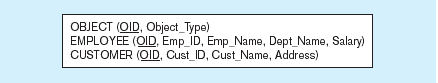 a) Relations with enterprise key
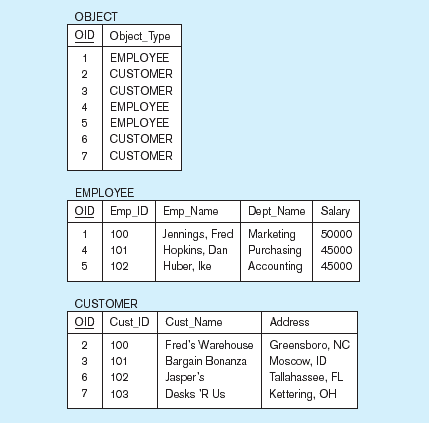 b) Sample data with enterprise key
20
التطبيع (Normalization)
التطبيع هو تحويل هياكل البيانات المركبة إلى هياكل بيانات بسيطة ومُستقرة.
خطوات التطبيع  Steps in Normalization
التبعيات الوظيفية والمفاتيحFunctional Dependence & Keys
التبعية الوظيفية هي علاقة معينة بين خاصتين. في العلاقة “R”، تعتبر الخاصية “B” تابعة وظيفيًا للخاصية “A” إذا كانت كل قيمة “A” تحدد قيمة واحدة “B”. وتُمَثل هكذا A  B.
EMPCRS (EMP#, CRS#, DATE_COMPLETED)
EMP#, CRS#  DATE_COMPLETED
المحدد (Determinant) هو خصائص الجانب الأيسر للتبعية الوظيفية.
قواعد التبعيات الوظيفيةRules of Functional Dependency
If X, Y, Z, and W are attributes in a relation, then:
                                                                                                                            1. X  X (reflexivity)الارتداد 
2. If X  Y then XZ  Y (augmentation)الازدياد 
3. If X  Y and X  Z then X  YZ (union)الاتحاد 
4. If X  Y then X  Z  where Z is a subset of Y (decomposition)التفكيك 
5. If X  Y and Y  Z then X  Z (transitivity)الانتقالية 
6. If X  Y and YZ  W then XZ  W 	(pseudotransitivity)الانتقالية الزائفة
أمثلة لقواعد التبعيات الوظيفية
1.الازدياد
STD#  STD_NAME	then            STD#, CRS#  STD_NAME
          2.الانتقالية
STD#  MAJOR and MAJOR  ADVISOR
	then  STD#  ADVISOR
          3.الانتقالية الزائفة
STD#  MAJOR and MAJOR, CLASS  ADVISOR
	then    STD#, CLASS  ADVISOR
الأشكال الطبيعية الأساسيةThe Basic Normal Forms
عينة بيانات تقرير الدرجات
GRADE_REPORT
الشكل الطبيعي الأول (1NF)
GRADE_REPORT
الشكل الطبيعي الثاني (2NF)
الشكل الطبيعي الثاني (2NF)
تحليل التبعيات الوظيفية
1.    STUDENT(STUDENT#, STUDENT_NAME,MAJOR)
          2.    COURSE_INSTRUCTOR(COURSE#, COURSE_TITLE, 	INSTRUCTOR_NAME, INSTRUCTOR_LOCATION)
          3.    REGISTRATION(STUDENT#, COURSE#,  GRADE)
العلاقة في الشكل الطبيعي الثاني إذا كانت في الشكل الطبيعي الأول ولا تحتوي على تبعيات جزئية.
STUDENT
COURSE_INSTRUCTOR
RGISTRATION
الشكل الطبيعي الثالث (3NF)
التبعيات الوظيفية في ”COURSE_INSTRUCTOR”
   1. COURSE#  COURSE_TITLE, INSTRUCTOR_NAME, 							INSTRUCTOR_LOCATION
   2. INSTRUCTOR_NAME  INSTRUCTOR_LOCATION
COURSE
INSTRUCTOR
الشكل الطبيعي الثالث (3NF)
العلاقة في الشكل الطبيعي الثالث إذا كانت في الشكل الطبيعي الثاني ولا تحتوي علي تبعيات انتقالية.
STUDENT(STUDENT#, STUDENT_NAME,MAJOR)
COURSE_INSTRUCTOR(COURSE#, COURSE_TITLE, INSTRUCTOR_NAME)
INSTRUCTOR(INSTRUCTOR_NAME, INSTRUCTOR_LOCATION)
REGISTRATION(STUDENT#, COURSE#,  GRADE)
أشكال طبيعية إضافية (Additional Normal Forms)
الشكل الطبيعي بويس- كود BCNF”) “ (Boyce-Codd Normal Form
STUDENT_MAJOR_ADVISOR
STUDENT#, MAJOR  ADVISOR
ADVISOR  MAJOR
تابع الشكل الطبيعي بويس-كود
العلاقة في الشكل الطبيعي بويس- كود “BCNF” إذا كان كل محدد فيها مفتاح مرشح.
ST_ADV
ADV_MAJ
الشكل الطبيعي الرابع 4NF”) “(4th Normal Form
OFFERING
COURSE  INSTRUCTOR
COURSE  TEXTBOOK
الشكل الطبيعي الرابع 4NF”) “(4th Normal Form
العلاقة في الشكل الطبيعي الرابع اذا كانت في الشكل الطبيعي بويس-كود “BCNF” ولا تحتوي على تبعيات متعددة القيم.
TEACHER
TEXT
دمج العلاقات (Merging Relations)
EMPLOYEE1(EMP#, NAME, ADDRESS, PHONE)
 EMPLOYEE2(EMP#, NAME, ADDRESS, JOBCODE, #YEARS)
تمثلان نفس الكينونة ويمكن دمجهما لتُكَوِّنا العلاقة:
EMPLOYEE(EMP#, NAME, ADDRESS,			 PHONE, JOBCODE, #YEARS
مشكلات دمج العلاقات
المترادفات (Synonyms):
يجب إعطاء أسماء قياسية للخصائص المترادفة عند الدمج وحذف المترادفات الأخرى. 
تماثل الأسماء واختلاف المعنى Homonyms) )
STUDENT1(STD#, NAME, ADDRESS)
STUDENT2(STD#, NAME, PHON#, ADDRESS)
عنوان الطالب في العلاقة الأولي هو عنوانه في الجامعة فى حين أن عنوانه في العلاقة الثانية هو عنوانه المنزلي.
STUDENT(STD#, NAME, PHON#, CAMPUS_ADD, 	HOME_ADD)
مشكلات دمج العلاقات
التبعيات الانتقالية (Transitive Dependencies)
STUDENT1(STUDENT_ID, MAJOR)
STUDENT2(STUDENT_ID, ADVISOR)
بدمج هاتين العلاقتين تنتج العلاقة:
STUDENT(STUDENT_ID, MAJOR, ADVISOR)
بفرض الحالة MAJOR  ADVISOR، تصبح العلاقة STUDEN
في الشكل الطبيعي الثاني ويتم تحويلها للشكل الطبيعي الثالث كالتالي:
STUDENT(STUDENT_ID, MAJOR)
MAJ_ADV (MAJOR, ADVISOR)